Programa  Integral de Preparación del Deportista
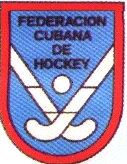 Ciclo Olímpico 2016 - 2020
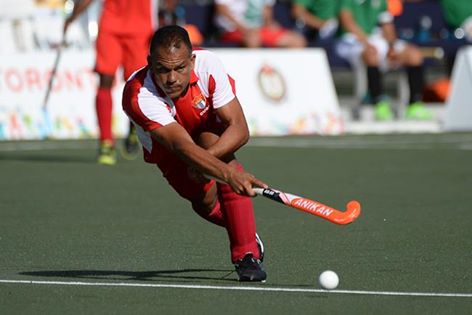 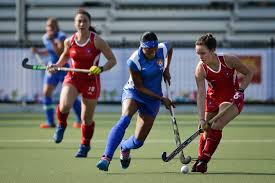 Actualizado por: 
 
Lic. Mario Preval George (Entrenador/ EIDE de Santiago de Cuba). 
 
Lic. Hermes Arrate Oquendo (Entrenador/ EIDE de  La Habana).
Programa de Enseñanza del Deportista 
Categoría: 9 – 10 años (Áreas deportivas).
Objetivos Específicos:
Aprender  las reglas básicas del Hockey.
Aprender  el  agarre del bastón.
Enseñar posición básica del hockeista.
Ejecutar  la conducción (de derecha) llevando la pelota pegada al bastón.
Ejecutar la conducción llevando la pelota de izquierda.
Realizar  el empuje de derecha.
Objetivos Específicos (cont.1):
Realizar  la recepción de izquierda.
Realizar  la recepción de derecha. 
Ejecutar  el dribling.
Trabajar el golpeo natural de derecha.
Trabajar  el  golpeo natural por la izquierda.
Comenzar  el trabajo la técnica del corner.
Comenzar  el trabajo del penalty corner (ofensivo y defensivo).
Enseñar el penalty stroke.
Objetivos Específicos (cont.2):
Realizar  el tackle de derecha.
Realizar  el tackle de izquierda.
Enseñar el auto pase.
Trabajar  la posición fundamental del portero.
Trabajar  las paradas básicas del portero.
Comenzar el trabajo de los  juego de  de mini hockey  (5 vs 5) y (3 vs 3)  en canchas  baloncesto o tenis . 
 Iniciar el desarrollo de la formación de valores en los atletas.
  Enseñar el  penalty  shoot out.
Normativas
            PROGRAMA DE ENSEÑANZA DEL DEPORTISTA
            CATEGORIA 9-10 AÑOS
Normativas:
Observaciones: Se realizarán 3 repeticiones  y se tomará el mejor tiempo es  para la evaluacion final  esta prueba tendra un valor de dos punto para el mb y 1 punto para el b que sunado a la otras pruebas saldra la nota final que es en base a 10 puntos .
NUEVAS REGLAS DE JUEGOS
Regla de los 5 metros.
Saque de corner.
Penalty shoot out.
Auto pase
GRACIAS